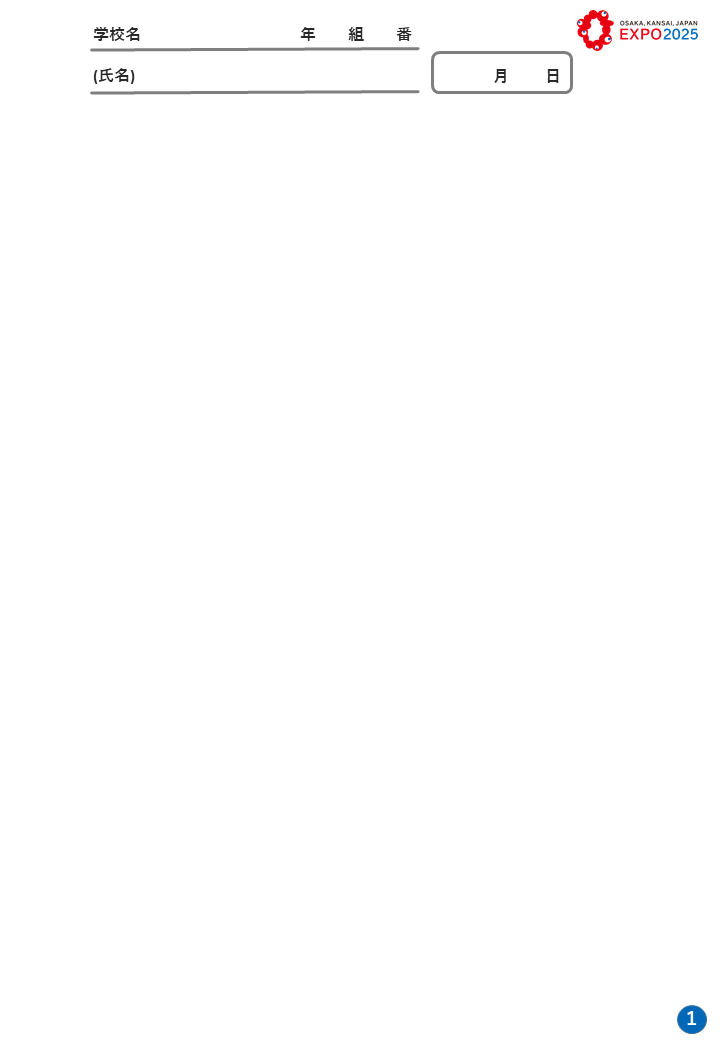 見る！
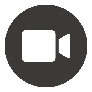 万博について知ろう！
映像を見てわかったこと、気付いたことをメモしておこう。
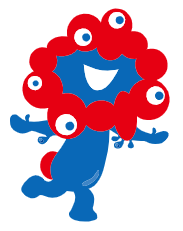 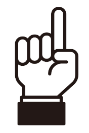 選ぶ！
トピックを選ぼう！
いのちに
力を与える
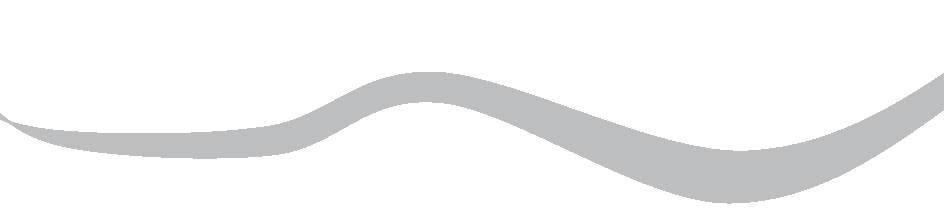 いのちを
つなぐ
いのちを
救う
□昆虫食⁉持続可能な
　未来の食とは？

□日本の文化を未来に
　紡ぐためには？
□プラスチックごみから　
　環境問題を考えよう

□健康な生活が続く未来
□メタバースでこんなことも
　変わるかも？
　
□誰もが生き生きと輝ける
　ためには？
□その他
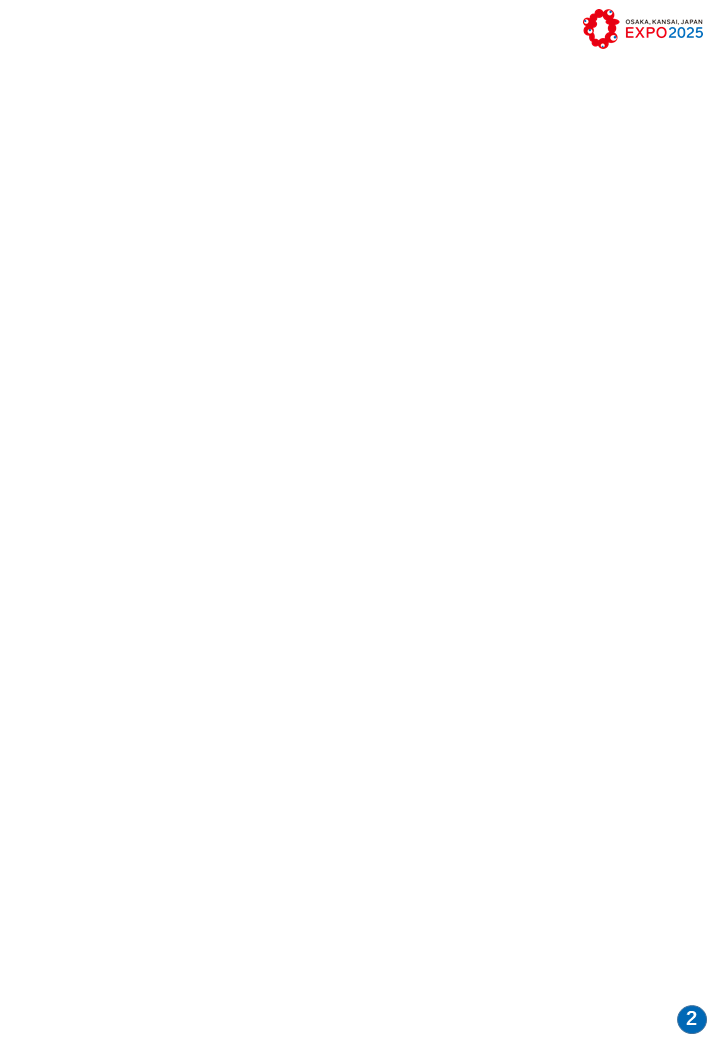 トピック
健康な生活が続く未来
●このトピックを選んだ理由
このミッションを選んだ理由
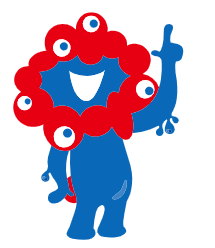 考える！
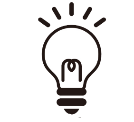 「いいな」と思う未来を、
いくつでも選んでみよう！
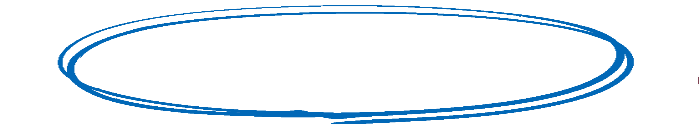 どんな未来になっているといいかな？
□病気を未然に防ぎ、テクノロジーが健康な暮らしをサポートする未来
□どんな病気も治すことができる未来
□いつでもどこからでも治療を受けられる未来
□その他
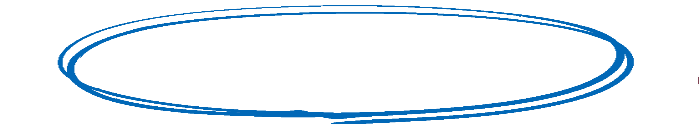 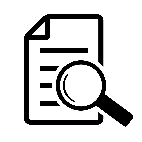 調べる！
現状を把握し、
技術や取り組みなども
調べてみよう！
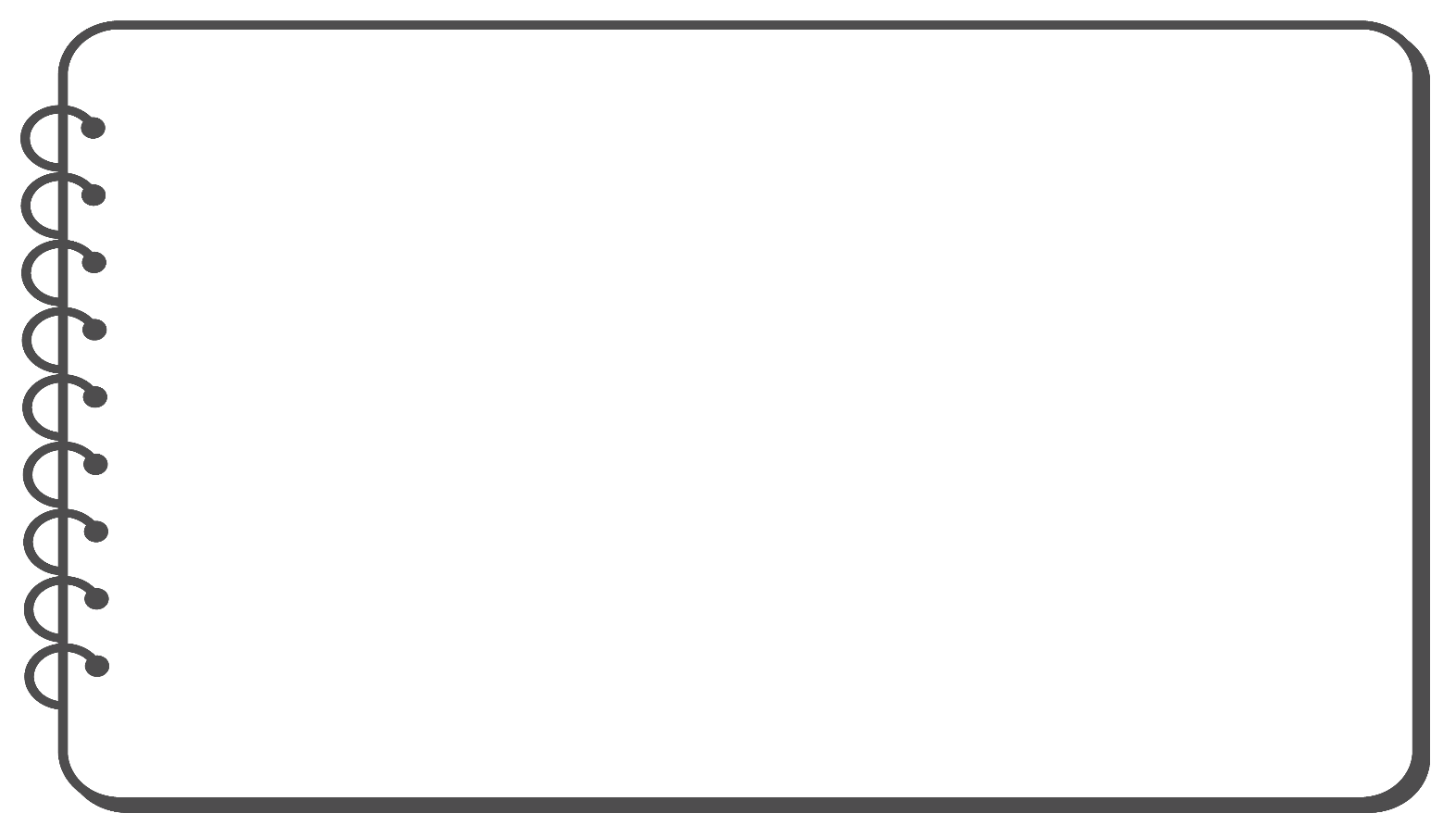 今は何が起きているかな？どんな状況かな？
【ライフサイエンスとは？その取り組み例は？】
【ヘルスケアとは？その取り組み例は？】
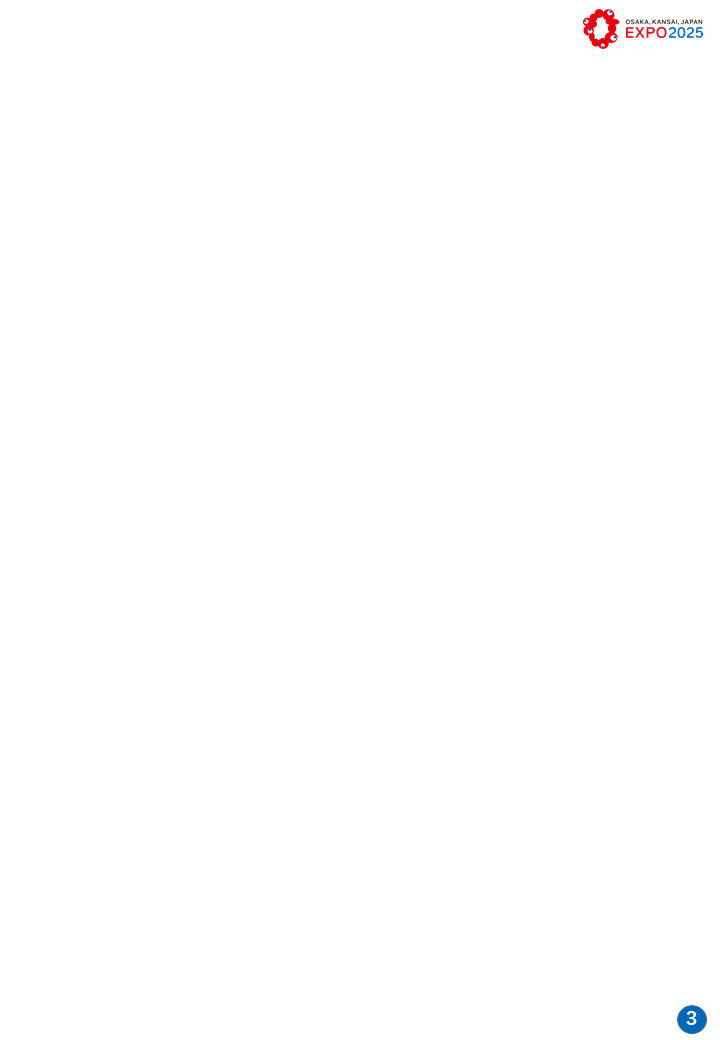 考える！
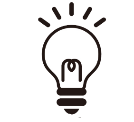 これからできそうなアイデア
●ヘスルケアにおいて、社会としてできそうなことは…？
実現するのが難しそうなことでも、いったん書いてみよう！
●ヘルスケアにおいて、これから自分にできそうなことは…？
　(今日からできることや長期的に考えていくこと)
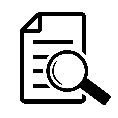 調べる！
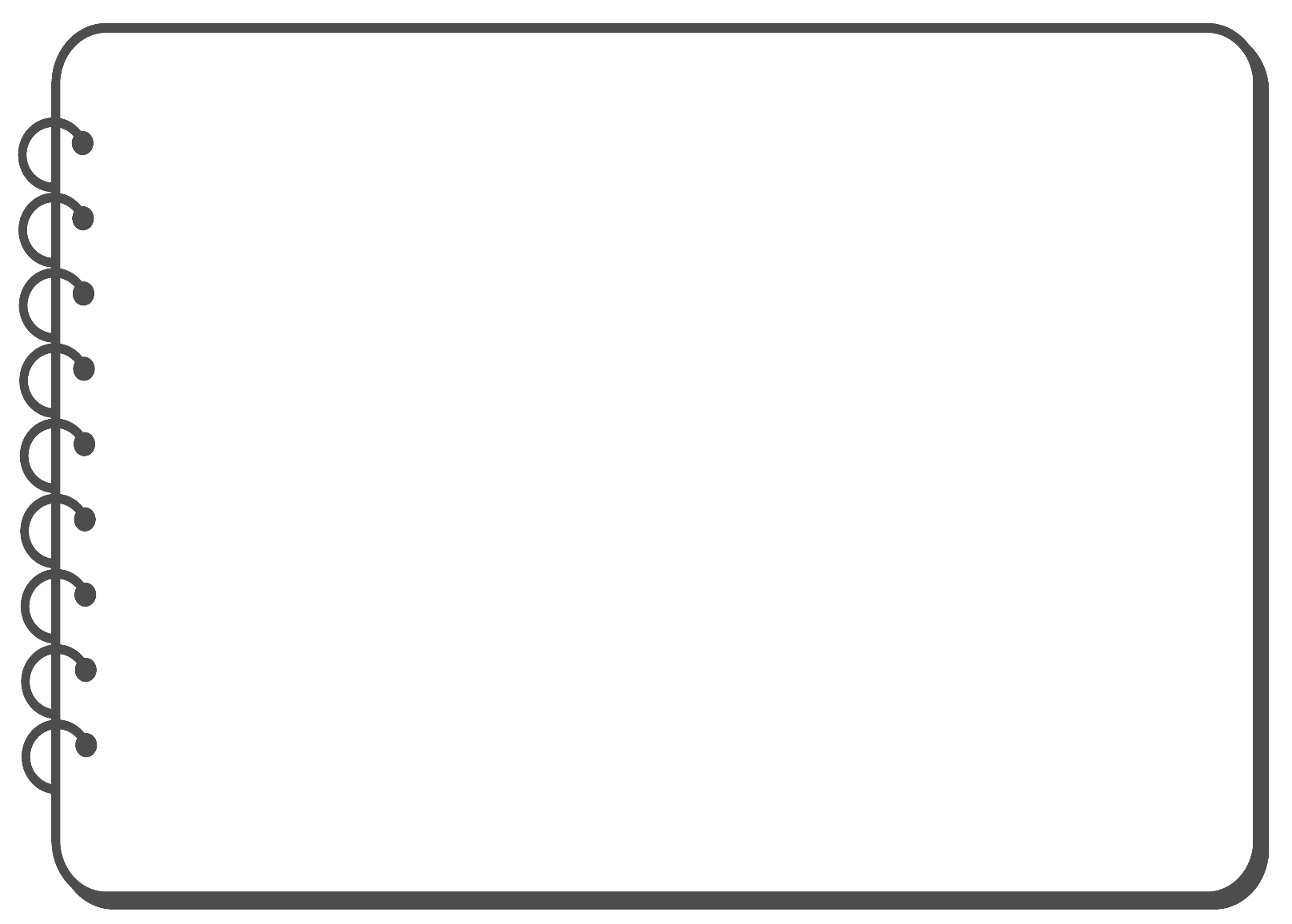 アイデアを実現するための方法
上で書いたアイデアは、どうしたら
実現できそうか、調べてみよう！
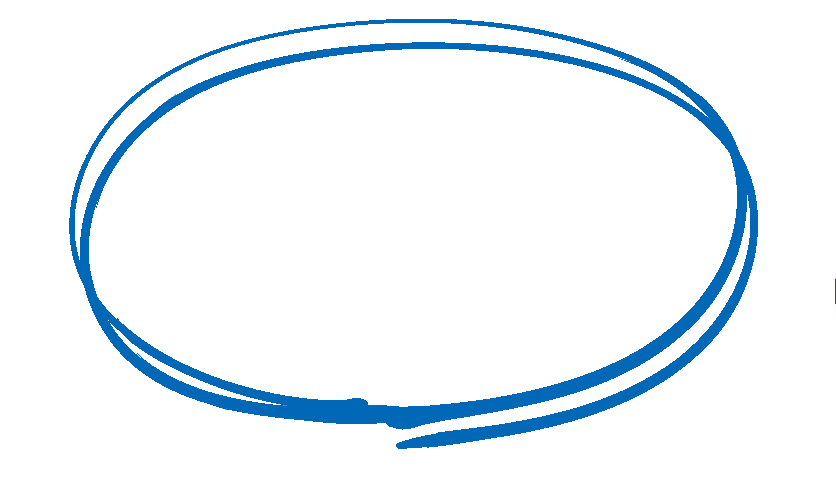 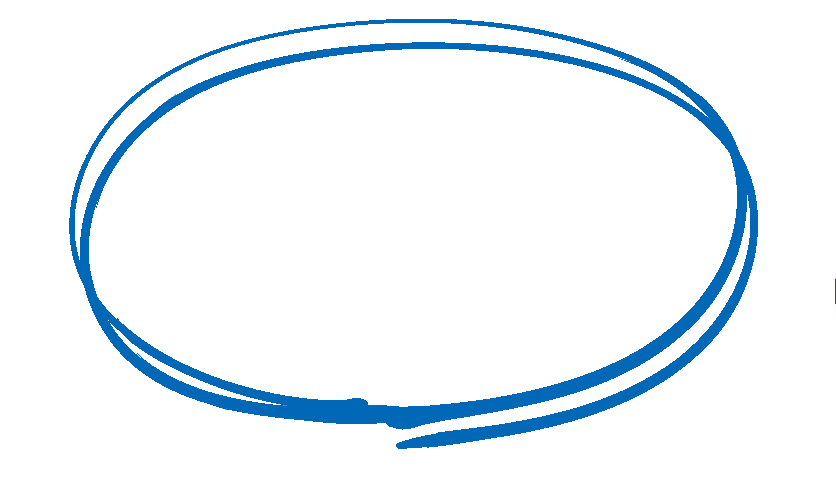 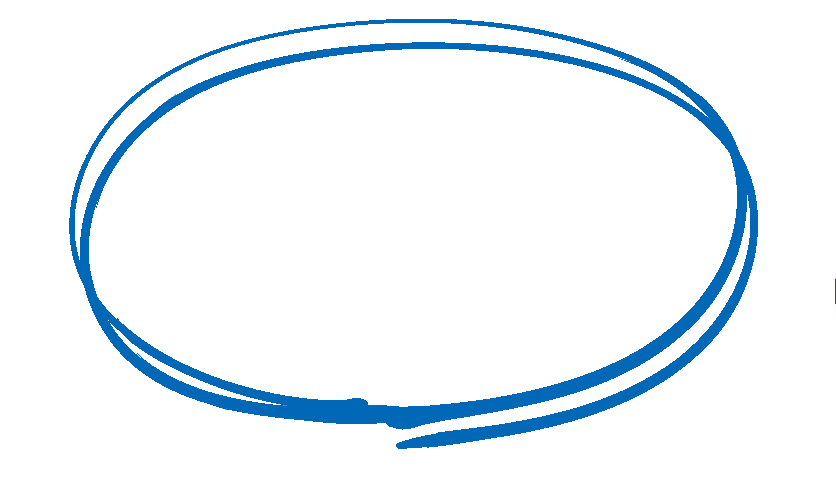 探究はまだまだ続く！
気になったことなどを書いておこう！
もっと調べたいと思ったこと
●参考文献（閲覧したサイト名またはURL）
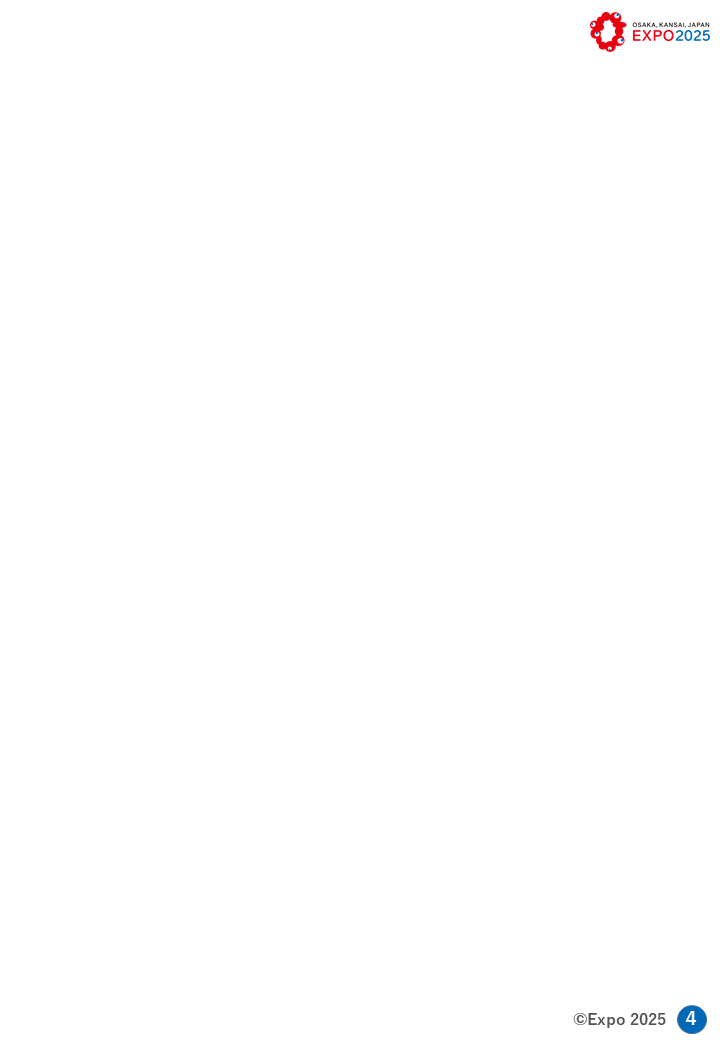 ※　　　内は動画と関連のあるもの
※　　　内は動画と関連のあるもの
健康な生活が続く未来
参考資料
トピックにつながりのある技術や考え、取り組みなど
＜考え＞
＜技術＞
・iPS細胞　再生医療
・ウェアラアブル端末
・スマートミラー
・睡眠測定デバイス
・スマートバスマット
・ウェルネストイレ
・感染症予防
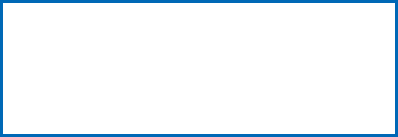 ・生活習慣病を防ぐための啓蒙
・病気やけがの回復後も生活の質(QOL)を下げない工夫
＜取り組みなど＞
・スマートライフプロジェクト
・10年若返りプロジェクト
・健康寿命延伸プラン　　・8020運動
参考資料の一覧